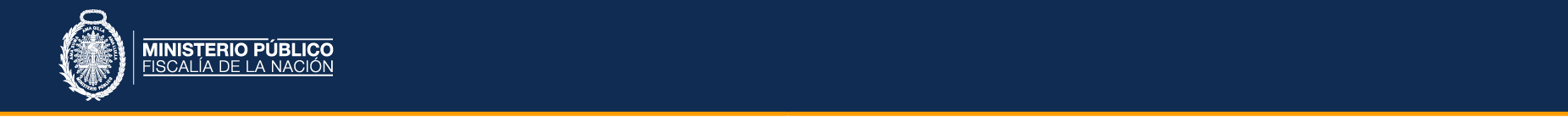 INSTITUTO DE MEDICINA LEGAL Y CIENCIAS FORENSES
Análisis Certificado Médico Legal N°000279-PF-AR




Abril 2023
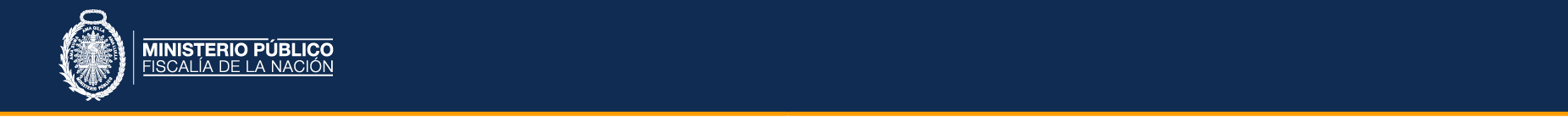 INSTITUTO DE MEDICINA LEGAL Y CIENCIAS FORENSES
Código Penal
Artículo 121.- Lesiones Graves
(…)
Se consideran lesiones graves:
Las que ponen en peligro inminente la vida de la víctima.

Las que mutilan un miembro u órgano principal del cuerpo o lo hacen impropio para su función, causan a una persona incapacidad para el trabajo, invalidez o anomalía psíquica permanente o la desfiguran de manera grave y permanente.

Las que infieren cualquier otro daño a la integridad corporal, o a la salud física o mental de una persona que requiera veinte o más días de asistencia o descanso según prescripción facultativa, o se determina un nivel grave o muy grave de daño psíquico.
(…)
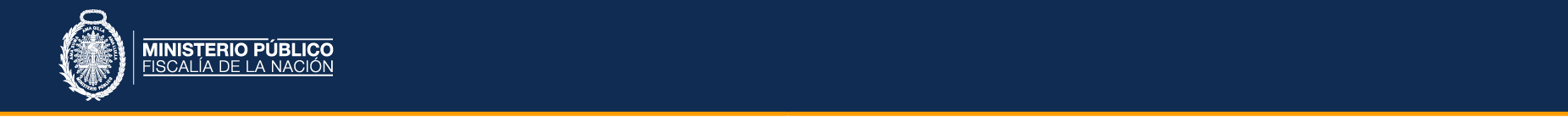 INSTITUTO DE MEDICINA LEGAL Y CIENCIAS FORENSES
Certificado Médico Legal N° 000279-PF-AR
Emitido 31.03.2023 Hora 19:01
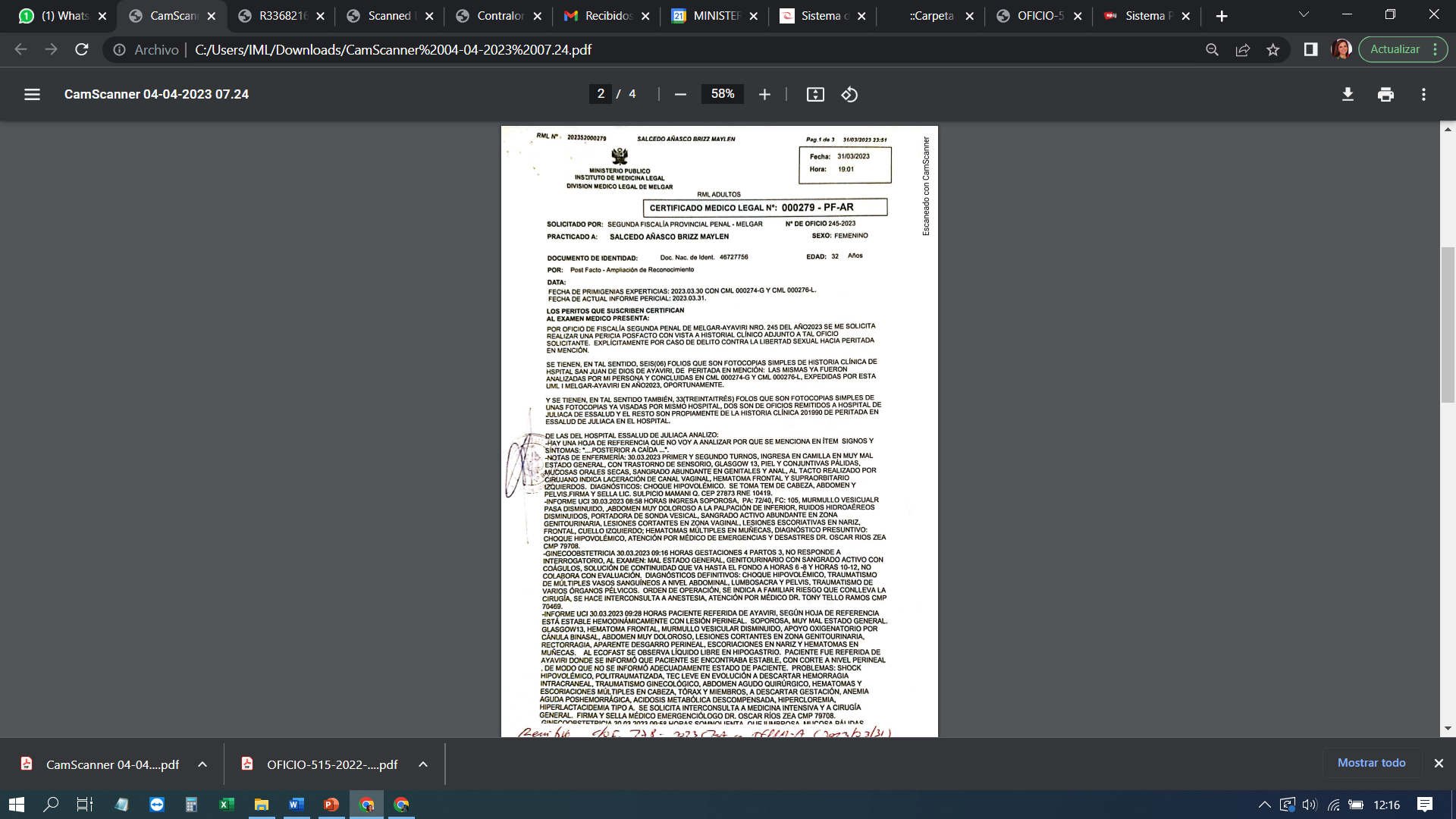 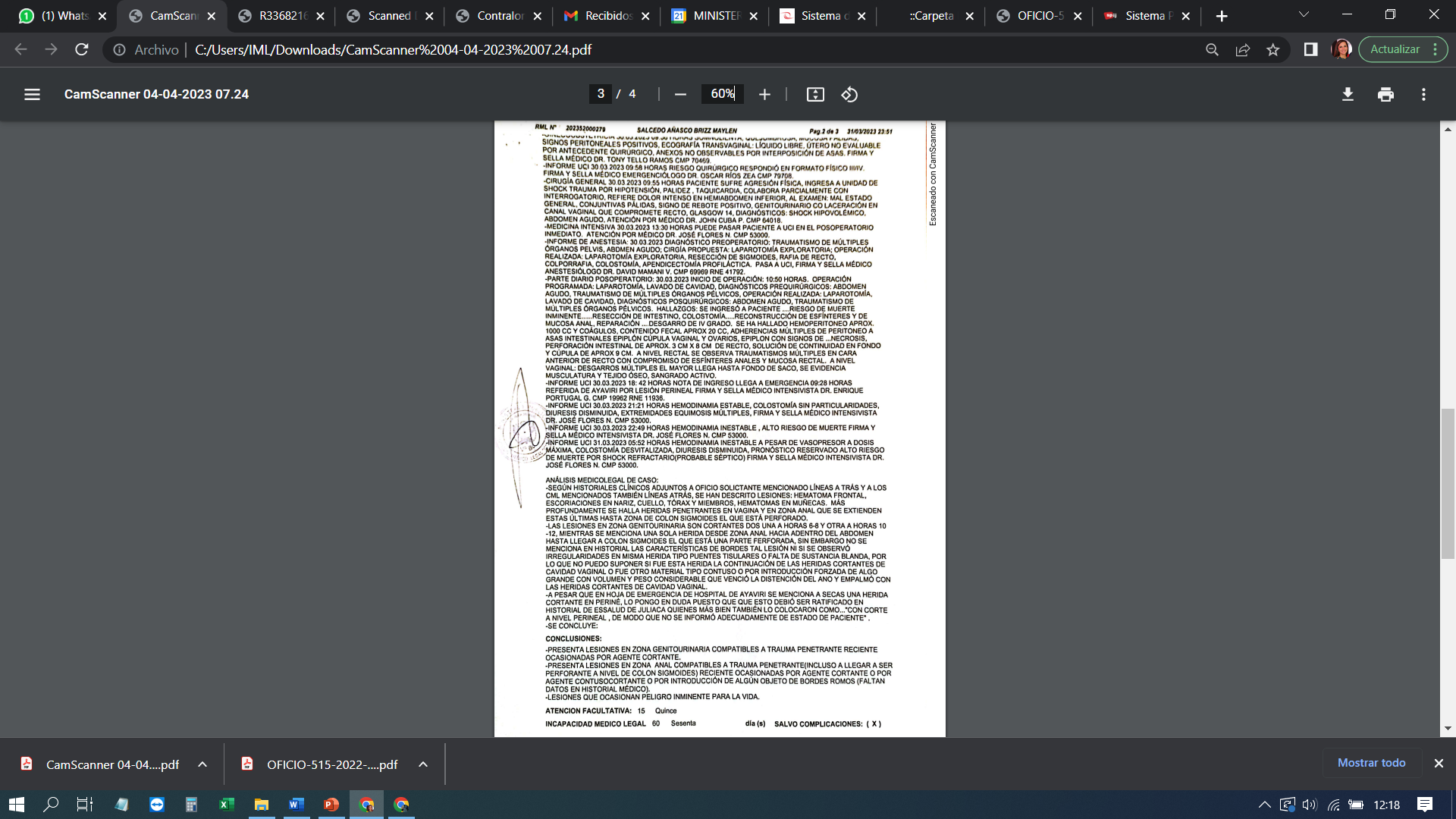 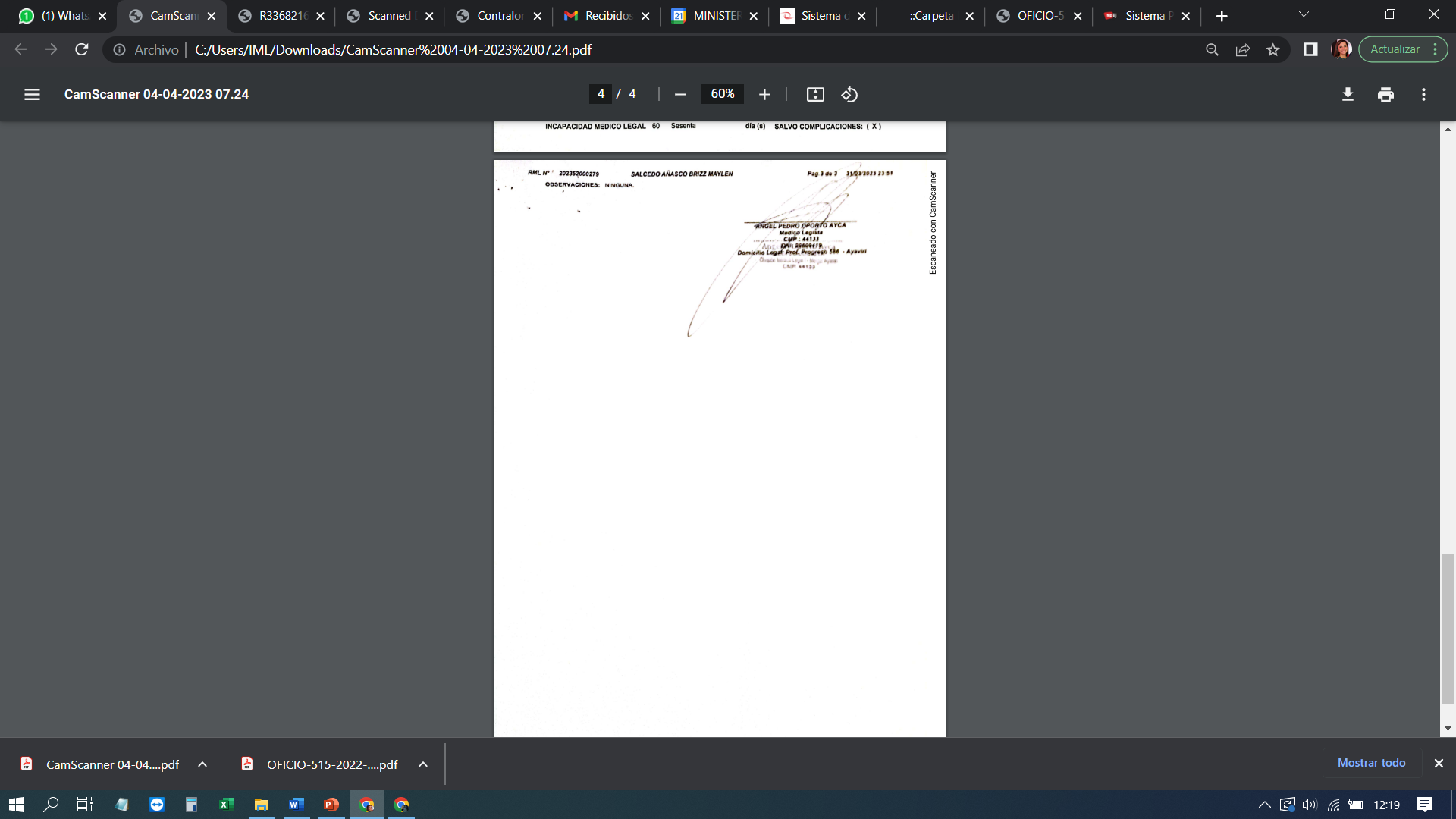 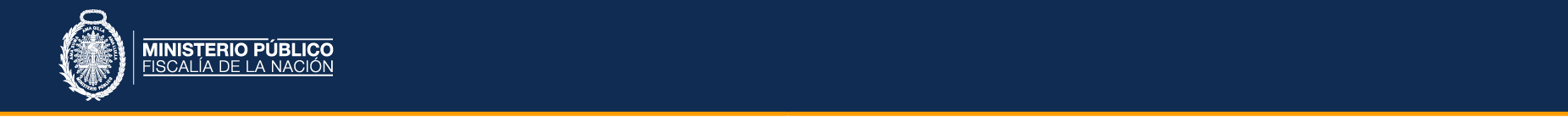 INSTITUTO DE MEDICINA LEGAL Y CIENCIAS FORENSES
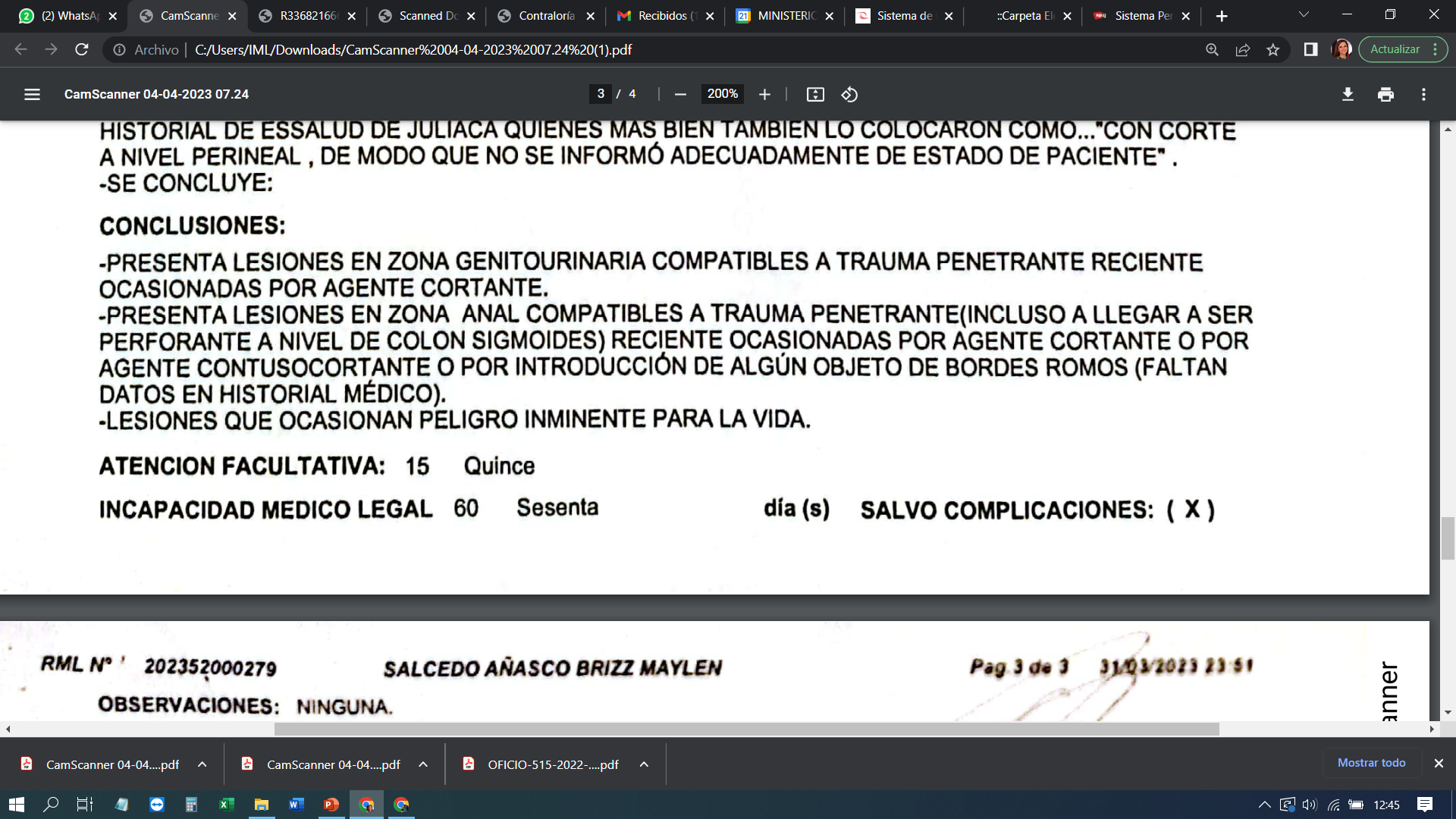 (2)
(2)
(1)
(3)